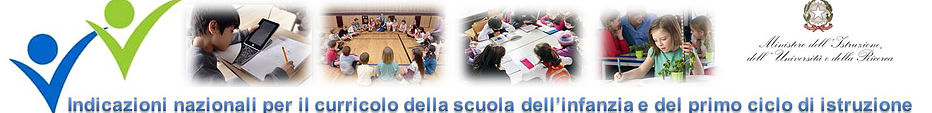 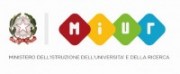 SEMINARIO NAZIONALE “ CITTADINANZA E SOSTENIBILITA’ ”
VIBO VALENTIA 20-21 MAGGIO 2019
WORKSHOP N. 7Rafforzare i mezzi di attuazione e rinnovare il partenariato mondiale per lo sviluppo sostenibile
Scuola
Istituto Comprensivo “Giovanni XXIII” MOGLIANO (MC)
Scuola Secondaria di I grado “Giovanni XXIII”
www.icgiovanni23mogliano.edu.it
Insegnanti e ragazzi coinvolti
Referente: Ins. Marta Pisani
Docente: Prof.ssa Elisa Romagnoli
 Classi I e II sezione B
Competenze chiave:1. Competenza alfabetica funzionale2. Competenza digitale 3. Competenza personale, sociale e capacità di imparare ad imparare 4. Competenza in materia di cittadinanza
Abilità: 
    1.  Intervenire in una conversazione o in una discussione, di classe o di gruppo, con pertinenza e coerenza, rispettando tempi e turni di parola e fornendo un positivo contributo personale. Riferire oralmente su un argomento di studio esplicitando lo scopo e presentandolo in modo chiaro: esporre le informazioni secondo un ordine prestabilito e coerente, usare un registro adeguato all’argomento e alla situazione, controllare il lessico specifico, precisare le fonti e servirsi eventualmente di materiali di supporto. Argomentare la propria tesi su un tema affrontato nello studio e nel dialogo in classe con dati pertinenti e motivazioni valide.2.   Utilizzare correttamente un motore di ricerca riconoscere, classificare e ricavare informazioni dalla rete. Utilizzare il programma Powtoon3.   Esprimere il proprio punto di vista e confrontarlo a quello altrui. Individuare le relazioni di causa-effetto. Ricavare informazioni dalle fonti esaminate. Riflettere su se stesso, gestire il tempo e le informazioni.
    4. Usare le conoscenze apprese per comprendere problemi ecologici, interculturali e di convivenza civile.
Conoscenze:
Il lessico, la morfologia e l’organizzazione logico-sintattica della frase. Il lessico specifico della storia e della geografia
I principali siti internet in cui ricercare informazioni attendibili
Le regole per una buona socializzazione. Il rispetto per il punto di vista degli altri
Il problema dell’inquinamento, il fenomeno del buco nell’ozono, l’effetto serra, la sostenibilità, le risorse rinnovabili 
Gli obiettivi ambientali dell’Unione Europea.
Metodologia:
Brain-storming
Learning by doing: gli alunni mettono in pratica ciò che apprendono mentre lo stanno apprendendo. 
Attività di problem solving, peer tutoring, cooperative learning.Approccio metacognitivo
Lezione frontale dialogata
Strumenti usati: 
PC, LIM, libro di testo, connessione internet, lettore CD, powtoon e altri strumenti tecnologici e didattici.
Monitoraggio e verifica finale
Il monitoraggio è stato svolto dagli insegnanti attraverso questionari e griglie di rilevazione rivolti agli alunni coinvolti direttamente nelle attività. 
Gli strumenti di monitoraggio e verifica utilizzati sono stati:
Rubrica di valutazione
Relazione finale di ricostruzione-riflessione
Questionario di autovalutazione
Valorizzazione e disseminazione dell’esperienza svolta

Presentazione e scambio di informazioni e di materiali con gli alunni delle scuole partners del progetto “Erasmus+” 
sulla mobilità sostenibile “Transports in past, present and future”
attraverso la piattaforma Twinspace.
ATTIVITA n. 1

IL MIGLIOR MEZZO DI TRASPORTO DEL FUTURO
Il link relativo al progetto della I B è il seguente: 

https://www.powtoon.com/c/eWuMNkM7dHQ/1/m
ATTIVITA’ n. 2

I MEZZI DI TRASPORTO NEL PASSATO, NEL PRESENTE E NEL FUTURO
In allegato il file relativo
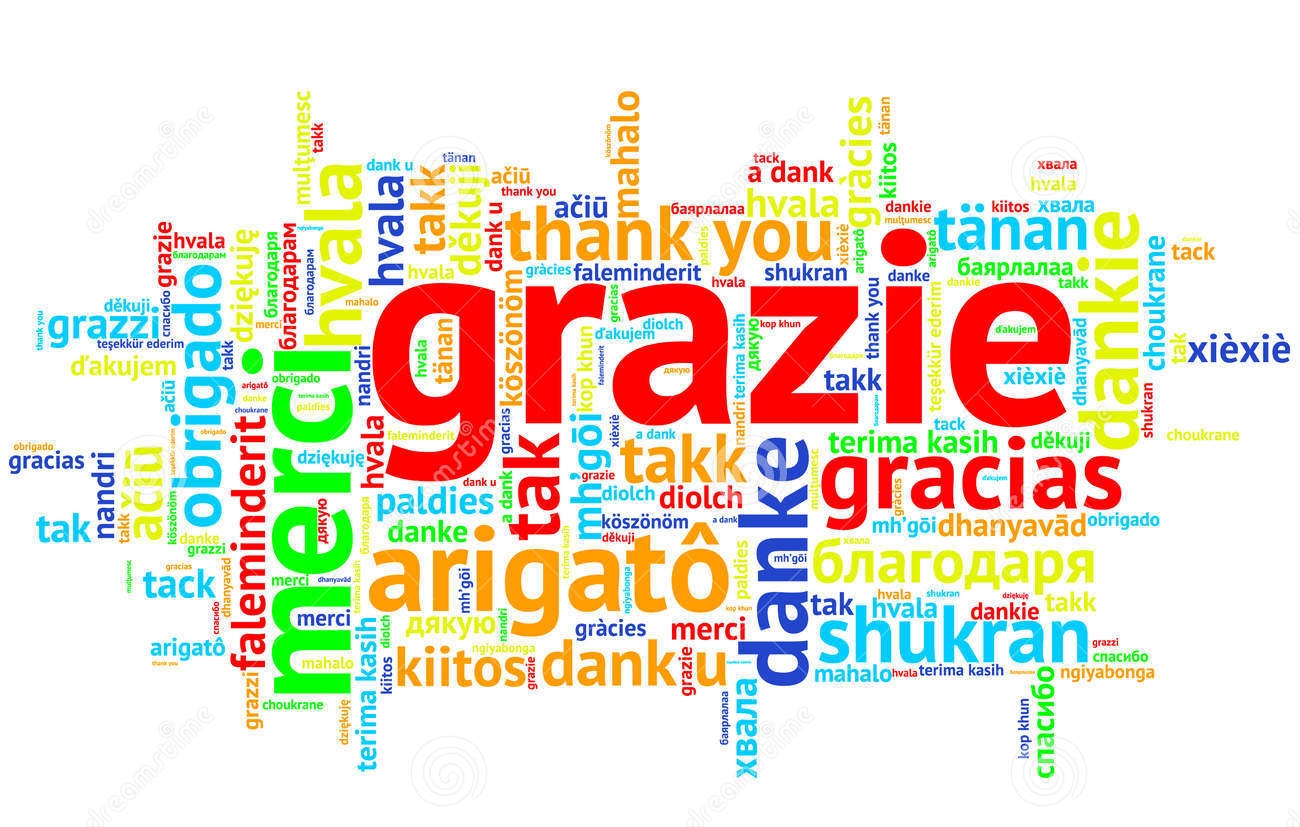 per l’attenzione
OUR PARTECIPATION TO THE MEETING ON THE LOCAL PRESS
https://www.cronachemaceratesi.it/junior/2019/05/23/cittadinanza-e-sostenibilita-mogliano-fa-scuola-a-vibo-valentia/39784/